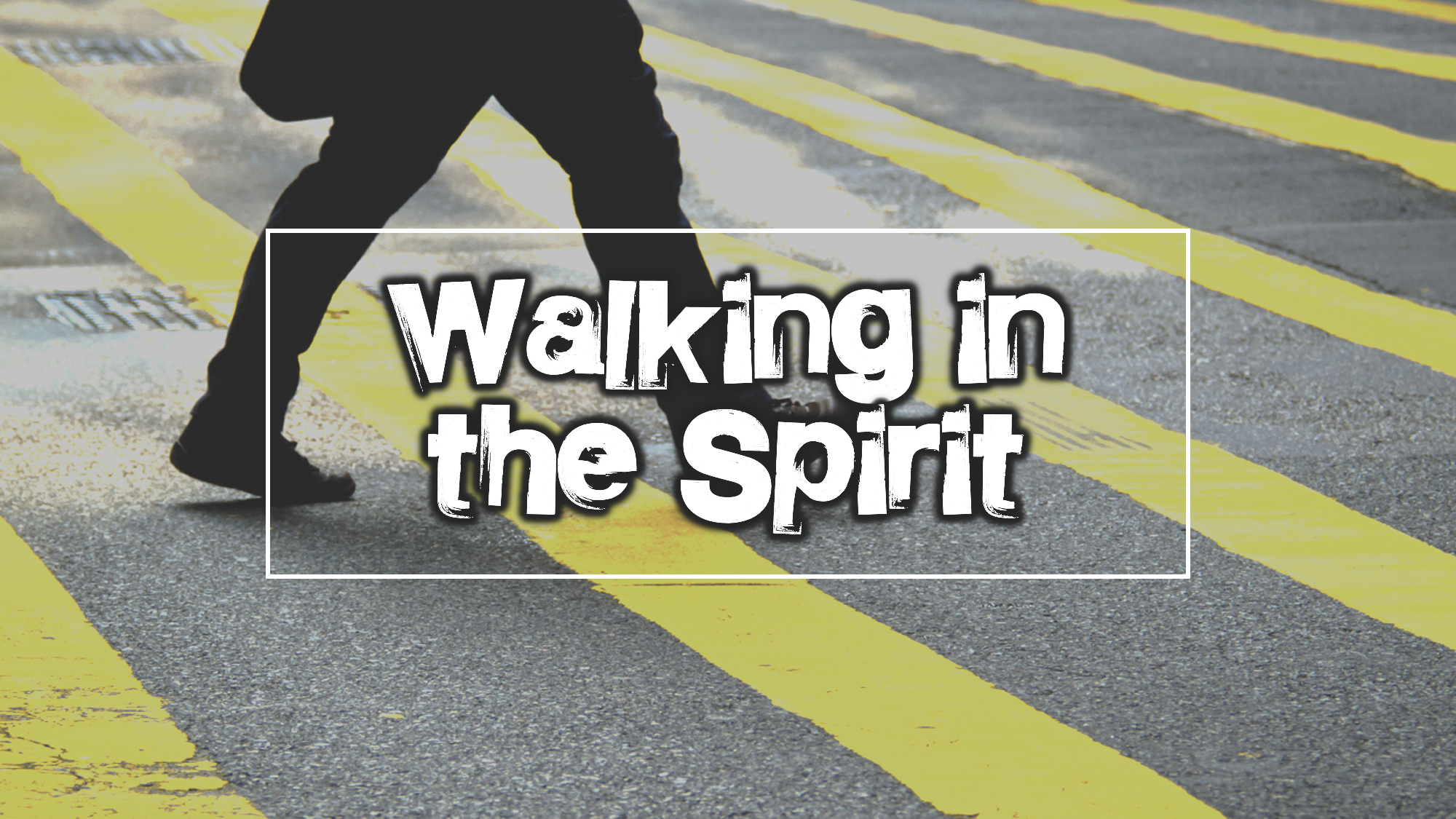 Week 2: Fruit of the Spirit
Galatians 5:16-24
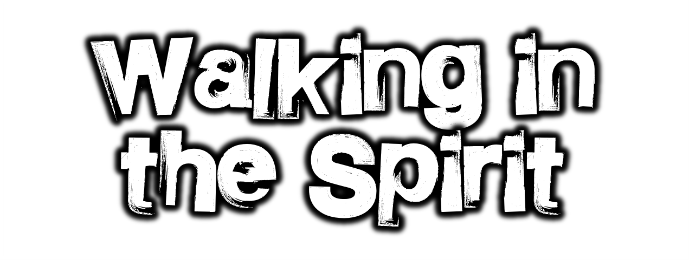 19 The acts of the sinful nature are obvious: sexual immorality, impurity and debauchery; 20 idolatry and witchcraft; hatred, discord, jealousy, fits of rage, selfish ambition, dissensions, factions 21 and envy; drunkenness, orgies, and the like. I warn you, as I did before, that those who live like this will not inherit the kingdom of God.
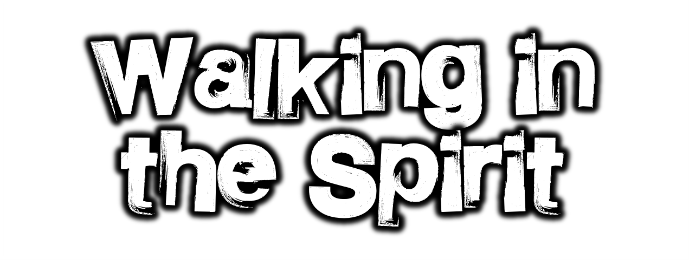 Galatians 5:19-24
22 But the fruit of the Spirit is love, joy, peace, patience, kindness, goodness, faithfulness, 23 gentleness and self-control. Against such things there is no law. 24 Those who belong to Christ Jesus have crucified the sinful nature with its passions and desires.
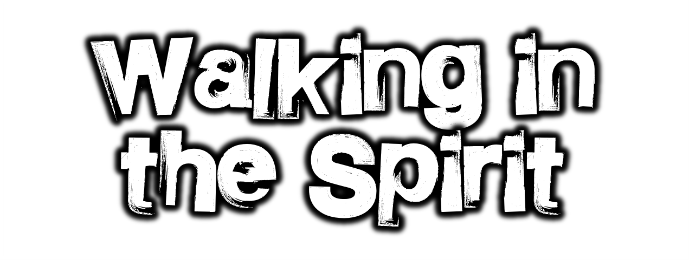 Galatians 5:19-24
Fruit evokes a different image: from one of human responsibility to one of divine enablement
The Christian life is a life of consistent surrender to the Spirit
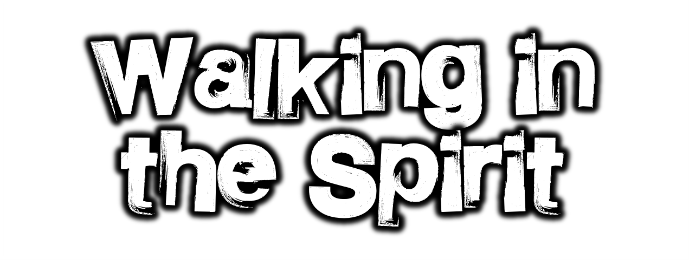 Acts vs. Fruit
The Spirit-filled person is not only effective in their work and witness, but also the quality of their personal life is Spirit-filled! 
The fruit of the Spirit puts God’s character on display. The gifts of the Spirit put God’s power on display
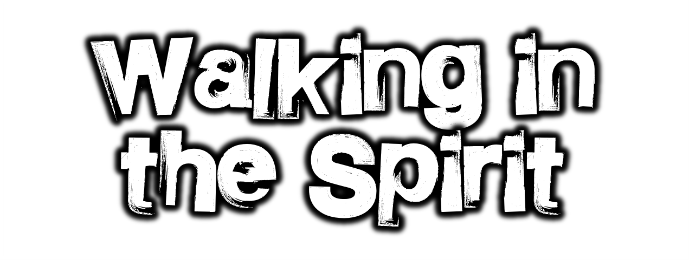 Acts vs. Fruit
1 Corinthians 13:1-2 (NASB) 1 If I speak with the tongues of men and of angels, but do not have love, I have become a noisy gong or a clanging cymbal. 2 If I have the gift of prophecy, and know all mysteries and all knowledge; and if I have all faith, so as to remove mountains, but do not have love, I am nothing.
1 Corinthians 14:1 (NASB) Pursue love, yet desire earnestly spiritual gifts…
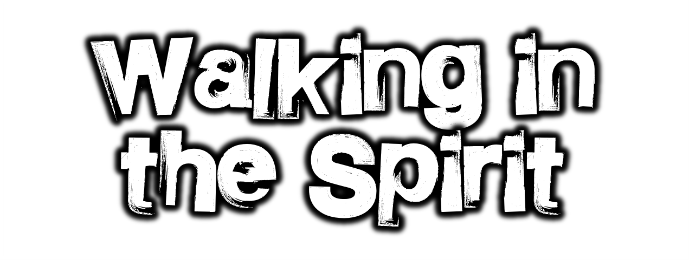 Love
It regulates all the preceding fruit of the Spirit: 
Love w/out restraint becomes passion (selfishness)
Joy taken to excess is shallow silliness 
Peace becomes apathy
Patience becomes idleness 
Kindness becomes flirting 
Goodness becomes self-serving 
Faith without any reason becomes blind superstition
Gentleness becomes weakness/timidity
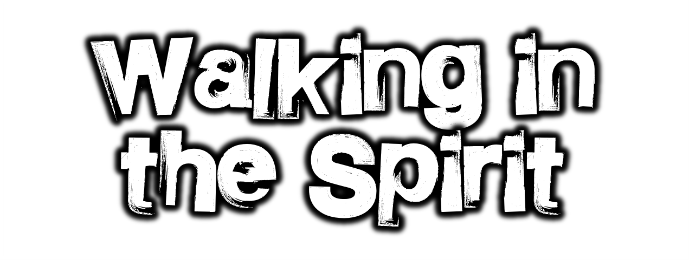 Self-control
Restraint exercised over one’s own impulses, emotions, or desires
Anger, rage, overeating, sexual promiscuity, overspending, and drunkenness are all dealt with in Scripture as sins before God
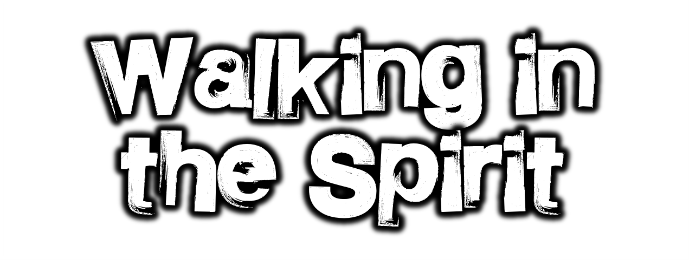 Self-control
Naturally, we want to get revenge, view lust-filled movies, and cheat to get ahead 
Naturally, we desire to be sexually impure, to overeat, and to get irritated and angry 
Self-control is fighting off what is natural to your sinful nature (flesh)
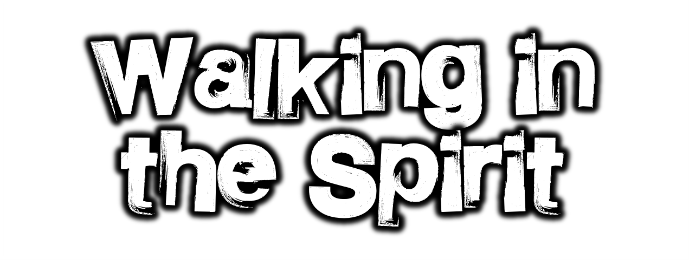 Self-control
Self-control is controlling your emotions and thoughts when you feel wronged 
Indulgence always feels good for awhile
Proverbs 25:28 Whoever has no rule over his own spirit Is like a city broken down, without walls.
To be self-sacrificing, self-effacing, and self-denying
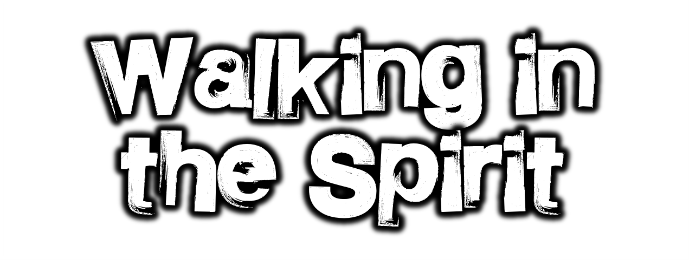 Self-control
Does not come naturally or merely by hard effort but is a product of the Spirit’s work in the believer’s life 
You can exercise this restraint by doing practical things 
Proverbs 29:18 Where there is no vision/revelation, the people cast off restraint/perish
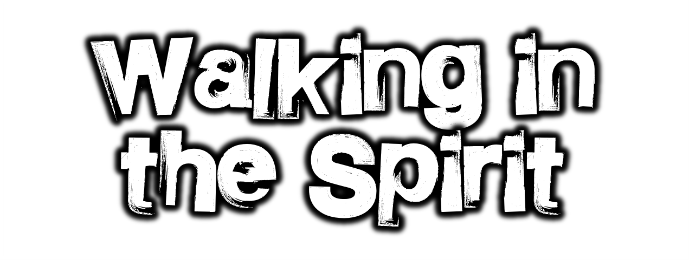 Self-control
22 But the fruit of the Spirit is love, joy, peace, patience, kindness, goodness, faithfulness, 23 gentleness and self-control. Against such things there is no law. 24 Those who belong to Christ Jesus have crucified the sinful nature with its passions and desires.
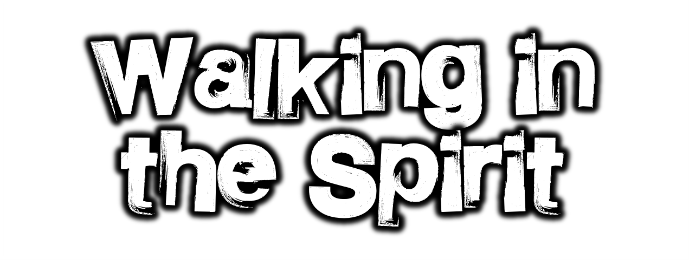 Galatians 5:19-24
3 His divine power has given us everything we need for a godly life through our knowledge of Him who called us by his own glory and goodness. 4 Through these he has given us his very great and precious promises, so that through them you may
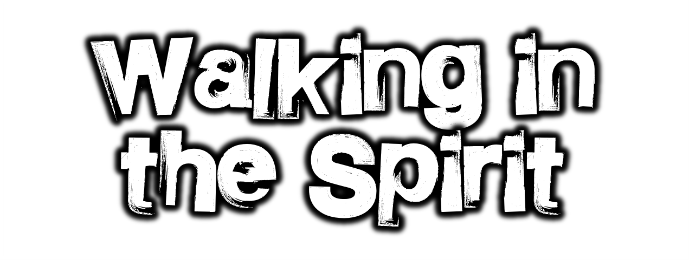 2 Peter 1:3-4,8
participate in the divine nature and escape the corruption in the world caused by evil desires. … 8 For if you possess these qualities in increasing measure, they will keep you from being ineffective and unproductive in your knowledge of our Lord Jesus Christ.
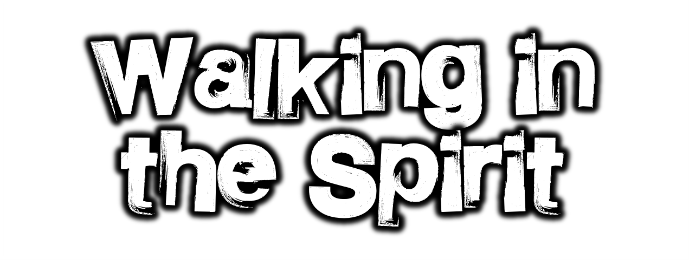 2 Peter 1:3-4,8